Today
Reconnecting to Java
Back to CSE143!
But now you know a lot more about what really happenswhen we execute programs
Java running native (compiled to C/assembly)
Object representations: arrays, strings, etc.
Bounds checking
Memory allocation, constructors
Garbage collection
Java on a virtual machine
Virtual processor
Another language: byte-codes
1
Meta-point to this lecture
None of this data representation we are going to talk about is guaranteed by Java 
In fact, the language simply provides an abstraction
We can't easily tell how things are really represented
But once you understand lower levels of abstraction it is worth seeing the most straightforward way to implement Java’s basic features since it may be useful in thinking about your program
We’ll be focusing on this “straightforward” implementation
2
Data in Java
Integers, floats, doubles, pointers – same as C
Yes, Java has pointers – they are called ‘references’ – however, Java references are much more constrained than C’s general pointers
Null is typically represented as 0
Characters and strings
Arrays
Objects
3
Data in Java
Characters and strings
Two-byte Unicode instead of ASCII
Represents most of the world’s alphabets
String not bounded by a ‘/0’ (null character)
Bounded by hidden length field at beginning of string
the string ‘CSE351’:
35
31
45
33
53
43
\0
C: ASCII
16
7
0
1
4
00
31
00
45
00
35
00
53
6
33
43
00
00
Java: Unicode
4
Data in Java
Arrays
Bounds specified in hidden fields at start of array (int – 4 bytes)
array.length returns value of this field
Every access triggers a bounds-check
Code is added to ensure the index is within bounds
Trap if out-of-bounds
Every element initialized to 0
int array[5]:
??
??
??
??
??
C
0
4
20
24
00
00
00
5
00
00
Java
5
Structure of an (object) array
In C, an array is a contiguous series of structs
Accessed by index, pointer value incremented by size of object in array



In Java, an array is a contiguous series of primitive objects
Can be ints, doubles, references (pointers),
Accessed by index, pointer value incremented by size of element
Before access check “0 <= index < length” – throw bounds exception if not



Array of structs vs. array of references to objects
struct pt { float x; float y; }; struct pt *array = (struct pt *) malloc (100 * sizeof(struct pt));
	…array[index]…
class Pt { float x; float y; };
Pt[] array = new Pt[100];for (i=0; i<100; i=i+1) { array[i] = new Pt(); }
	…array[index]…
6
Data structures (objects) in Java
Objects (structs) can only include primitive data types
Refer to complex data types (arrays, other objects, etc.) using references
C
Java
struct rec {
  int i;
  int a[3];
  struct rec *p;
};
class Rec {
  int i;
  int[] a = new int[3];
  Rec p;…
};
r = new Rec;
r2 = new Rec;
r.i = val;
r.a[2] = val;
r.Rec = r2;
struct rec r;
struct rec r2;
r->i = val; 
r->a[2] = val;
r->p = &r2;
i
a
p
i
a
p
3
int[3]
12
20
0
4
8
0
4
16
0
4
16
7
Pointers/References
Pointers in C can point to any memory address
References in Java can only point to an object
And only to its first element – not to the middle of it
Java
class Rec {
  int i;
  int[] a = new int[3];
  Rec p;…
};
… (r.a, 1)  // ref & index
struct rec {
  int i;
  int a[3];
  struct rec *p;
};
… (&(r.a[1]))  // ptr
C

i
a
p
20
0
4
16
i
a
p
3
int[3]
12
0
4
8
0
4
16
8
Pointers to fields
In C, we have “->” and “.” for field selection depending on whether we have a pointer to a struct or a struct
(*r).a is so common it becomes r->a

In Java, all variables are references to objects
We always use r.a notation
But really follow reference to r with offset to a, just like C’s r->a
9
Casting in C
We can cast any pointer into any other pointer
struct BlockInfo {
	int sizeAndTags;
	struct BlockInfo* next;
	struct BlockInfo* prev;
};
typedef struct BlockInfo BlockInfo;
…
int x;
BlockInfo *p;
BlockInfo *newBlock; 
…
newBlock = (BlockInfo *) ( (char *) p + x );
…
Cast p into char pointer so that you can add byte offset without scaling
Cast back into BlockInfo pointer so you can use it as BlockInfo struct
n
p
p
s
s
n
0
4
8
12
x
10
Casting in Java
Can only cast compatible object references
class Sister extends Parent{
  int hers;
};
class Object{
  …
};
class Parent {
  int address;
};
class Brother extends Parent{
  int his;
};
// Parent is a super class of Brother and Sister, which are siblings
Parent    a = new Parent();
Sister   xx = new Sister();
Brother  xy = new Brother();
Parent   p1 = new Sister(); 	// ok, everything needed for Parent 
			// is also in Sister
Parent   p2 = p1; 		// ok, p1 is already a Parent
Sister  xx2 = new Brother(); 	// incompatible type – Brother and 
			// Sisters are siblings
Sister  xx3 = new Parent(); 	// wrong direction; elements in Sister 
			// not in Parent (hers)
Brother xy2 = (Brother) a; 	// run-time error; Parent does not contain
			// all elements in Brother (his)
Sister  xx4 = (Sister) p2; 	// ok, p2 started out as Sister
Sister  xx5 = (Sister) xy; 	// inconvertible types, xy is Brother
11
Creating objects in Java
fields
class Point {	double x;	double y;
Point() {	x = 0;	y = 0;    }boolean samePlace(Point p) {	return (x == p.x) && (y == p.y);    }}
…
Point newPoint = new Point();
…
constructor
method
creation
12
Creating objects in Java
“new”
Allocates space for data fields
Adds pointer in object to “virtual table” or “vtable” for class (shared)
Includes space for “static fields” and pointers to methods’ code
Returns reference (pointer) to new object in memory
Runs “constructor” method
Eventually garbage collected if all references to the object are discarded
y
vtable
x
samePlace
constructor
13
Initialization
newPoint’s fields are initialized starting with the vtable pointer to the vtable for this class
The next step is to call the ‘constructor’ for this object type
Constructor code is found using the ‘vtable pointer’ and passed a pointer to the newly allocated memory area for newPoint so that the constructor can set its x and y to 0
This can be resolved statically, so does’t require vtable lookup
Point.constructor(         )
y = 0
vtable
x = 0
samePlace
constructor
14
What about the vtable itself?
Array of pointers to every method defined for the object Point
Compiler decided in which element of the array to put each pointer and keeps track of which it puts where
Methods are just C functions but with an extra argument – the pointer to the allocated memory for the object whose method is being called
E.g., newPoint.samePlace calls the samePlace method with a pointer to newPoint (called ‘this’) and a pointer to the argument, p – in this case, both of these are pointers to objects of type Point
Method becomes Point.samePlace(Point this, Point p)
samePlace
constructor
15
Calling a method
newPoint.samePlace(p2) is a call to the samePlace method of the object of type Point with the arguments newPoint and p2 which are both pointers to Point objects 
In C
CodePtr = (newPoint->vtable)[theRightIndexForSamePlace] 
Gets address of method’s code
CodePtr(this, p2)
Calls method with references to object and parameter
We need ‘this’ so that we can read the x and y of our object and execute
return x==p.x && y==p.y; which becomes
return (this->x==p2->x) && (this->y==p2->y)
16
Subclassing
class PtSubClass extends Point{   int aNewField;   boolean samePlace(Point p2) {       return false;   }   void sayHi() {      System.out.println("hello");   } }
Where does “aNewField” go?
At end of fields of Point
Where does pointer to code for two new methods go?
To override “samePlace”, write over old pointer
Add new pointer at end of table for new method “sayHi”
This necessitates “dynamic” vtable
17
Subclassing
class PtSubClass extends Point{   int aNewField;   boolean samePlace(Point p2) {       return false;   }   void sayHi() {      System.out.println("hello");   } }
newField tacked on at end
y
aNewField
vtable
x
sayHi
samePlace
constructor
vtable for PtSubClass (not Point)
Pointer to old code for constructor
Pointer to new code for samePlace
18
Some Java Optimizations
Don’t have to do every check
analyze the code or change representation
Don’t check for null 
install handler for segmentation faults and then check if pointer was null in that code
Use vtable pointers to check runtime casts
If objects point to same vtable, then they are the same type
Address of vtable serves as “run-time name for the class”
19
Implementing Programming Languages
Many choices in how to implement programming models
We’ve talked about compilation, can also interpret
Execute line by line in original source code
Less work for compiler – all work done at run-time
Easier to debug – less translation
Easier to protect other processes – runs in an simulated environmentthat exists only inside the interpreter process
Interpreting languages has a long history
Lisp – one of the first programming languages, was interpreted
Interpreted implementations are very much with us today
Python, Javascript, Ruby, Matlab, PHP, Perl, …
20
Interpreted vs. Compiled
Really a continuum, a choice to be made
More or less work done by interpreter/compiler






Java programs are usually run by a virtual machine
VMs interpret an intermediate language – partly compiled
Java can also be compiled (just as a C program is) or at run-time by a just-in-time (JIT) compiler (as opposed to an ahead-of-time (AOT) compiler)
Compiled
C
Java
Lisp
Interpreted
21
Virtual Machine Model
High-Level Language Program
Interpreter
Virtual Machine Language
Compiler
Virtual Machine
Native Machine Language
22
Java Virtual Machine
Holds pointer ‘this’
Making Java machine-independent
Providing stronger protections
VM usually implemented in C
Stack execution model
There are many JVMs
Some interpret
Some compile into assembly
Other parameters to method
Other variables
0
4
3
2
1
n
variable table
operand stack
constantpool
23
A Basic JVM Stack Example
‘i’ stands for integer,‘a’ for reference,
‘b’ for byte,
‘c’ for char,
‘d’ for double, …
No knowledge of registers or memory locations
(each instructionis 1 byte – byte-code)
iload 1	  // push 1st argument from table onto stack
iload 2	  // push 2nd argument from table onto stack
iadd	  // add and pop top 2 element, push result
istore 3	  // pop result and put it into third slot in table
mov 0x8001, %eax
mov 0x8002, %edx
add %edx, %eax
mov %eax, 0x8003
24
A Simple Java Method
Method java.lang.String employeeName()

0 aload 0       // "this" object is stored at 0 in the var table

1 getfield #5 <Field java.lang.String name> // takes 3 bytes
                // pop an element from top of stack, retrieve the
		 // specified field and push the value onto stack
		 // "name" field is the fifth field of the class

4 areturn       // Returns object at top of stack
0
1
4
areturn
aload_0
05
00
getfield
In the .class file:
05
2A
B4
B0
00
http://en.wikipedia.org/wiki/Java_bytecode_instruction_listings
25
Class File Format
10 sections to the Java class file structure
Magic number: 0xCAFEBABE (legible hex from James Gosling – Java’s inventor)
Version of class file format: the minor and major versions of the class file
Constant pool: Pool of constants for the class
Access flags: for example whether the class is abstract, static, etc
This class: The name of the current class
Super class: The name of the super class
Interfaces: Any interfaces in the class
Fields: Any fields in the class
Methods: Any methods in the class
Attributes: Any attributes of the class (for example the name of the sourcefile, etc)
26
Compiled from Employee.java
class Employee extends java.lang.Object {
public Employee(java.lang.String,int);
public java.lang.String employeeName();
public int employeeNumber();
}

Method Employee(java.lang.String,int)
0 aload_0
1 invokespecial #3 <Method java.lang.Object()>
4 aload_0
5 aload_1
6 putfield #5 <Field java.lang.String name>
9 aload_0
10 iload_2
11 putfield #4 <Field int idNumber>
14 aload_0
15 aload_1
16 iload_2
17 invokespecial #6 <Method void 		storeData(java.lang.String, int)>
20 return

Method java.lang.String employeeName()
0 aload_0
1 getfield #5 <Field java.lang.String name>
4 areturn

Method int employeeNumber()
0 aload_0
1 getfield #4 <Field int idNumber>
4 ireturn

Method void storeData(java.lang.String, int)
…
Example
javac Employee.java
javap -c Employee > Employee.bc
27
[Speaker Notes: The first opcode instruction at location 0, aload_0, pushes the this reference onto the operand stack. (Remember, the first entry of the local variable table for instance methods and constructors is the this reference.)
The next opcode instruction at location 1, invokespecial, calls the constructor of this class's superclass. Because all classes that do not explicitly extend any other class implicitly inherit from java.lang.Object , the compiler provides the necessary bytecode to invoke this base class constructor. During this opcode, the top value from the operand stack, this, is popped.
The next two opcodes, at locations 4 and 5 push the first two entries from the local variable table onto the operand stack. The first value to be pushed is the this reference. The second value is the first formal parameter to the constructor, strName . These values are pushed in preparation for the putfield opcode instruction at location 6.
The putfield opcode pops the two top values off the stack and stores a reference to strName into the instance data name of the object referenced by this .
The next three opcode instructions at locations 9, 10, and 11 perform the same operation with the second formal parameter to the constructor, num , and the instance variable, idNumber .
The next three opcode instructions at locations 14, 15, and 16 prepare the stack for the storeData method call. These instructions push the this reference, strName , and num , respectively. The this reference must be pushed because an instance method is being called. If the method was declared static, the this reference would not need to be pushed. The strName and num values are pushed since they are the parameters to the storeData method. When the storeData method executes, the this reference, strName , and num , will occupy indexes 0, 1, and 2, respectively, of the local variable table contained in the frame for that method.]
Other languages for JVMs
Apart from the Java language itself, The most common or well-known JVM languages are:
AspectJ, an aspect-oriented extension of Java
ColdFusion, a scripting language compiled to Java
Clojure, a functional Lisp dialect
Groovy, a scripting language
JavaFX Script, a scripting language targeting the Rich Internet Application domain
JRuby, an implementation of Ruby
Jython, an implementation of Python
Rhino, an implementation of JavaScript
Scala, an object-oriented and functional programming language
And many others, even including C
28
Microsoft’s C# and .NET Framework
C# has similar motivations as Java
Virtual machine is called the Common Language Runtime (CLR)
Common Intermediate Language (CLI) is C#’s byte-code
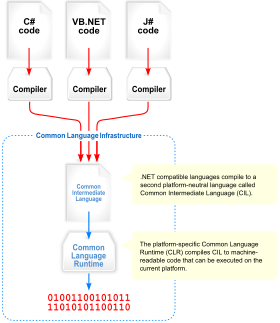 29